Modern Evolutionary Biology 
I. Population Genetics
II. Genes and Development: "Evo-Devo" 
   A. Overview
…explain changes like this?
Can changes like this….
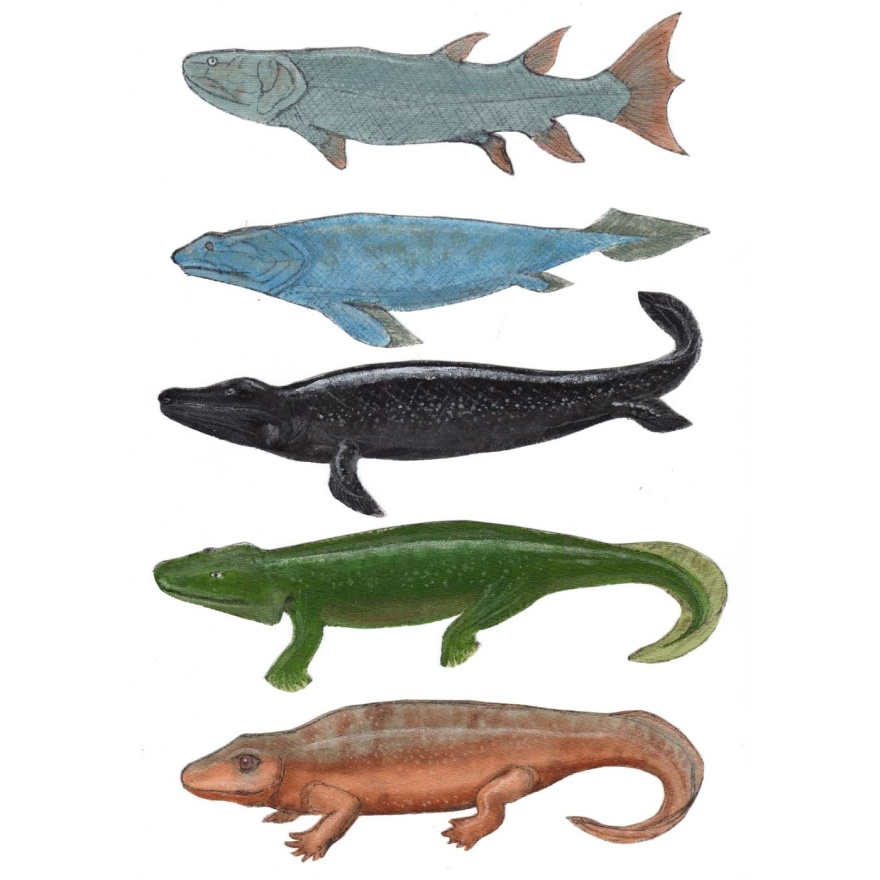 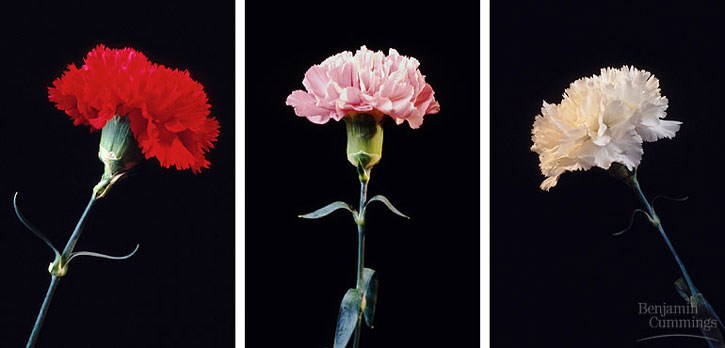 Modern Evolutionary Biology 
I. Population Genetics
II. Genes and Development: "Evo-Devo" 
   A. Overview
…explain changes like this?
Can changes like this….
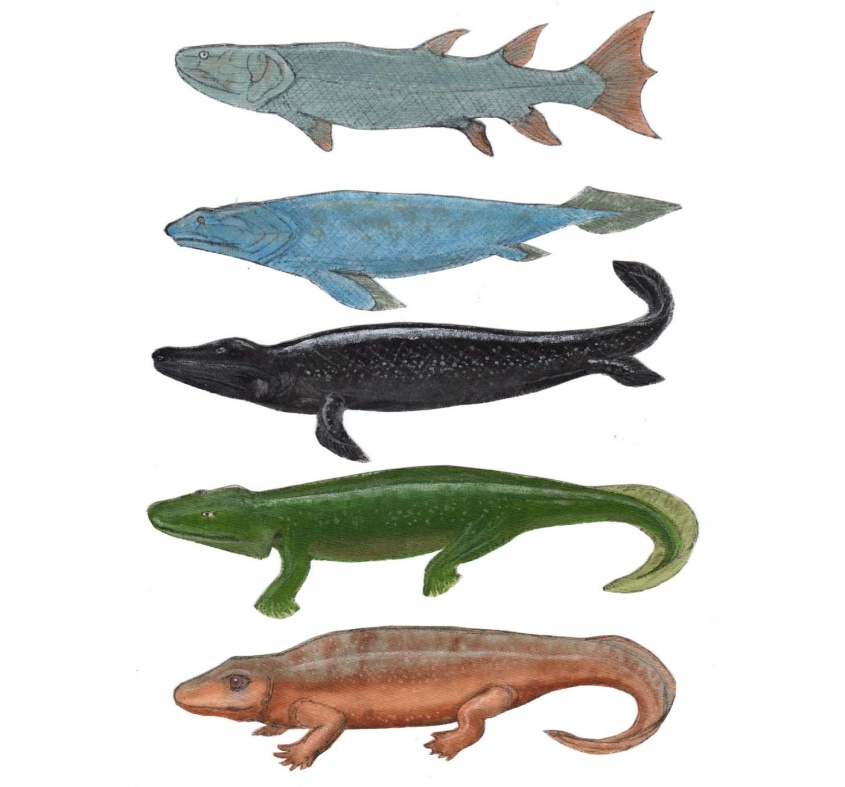 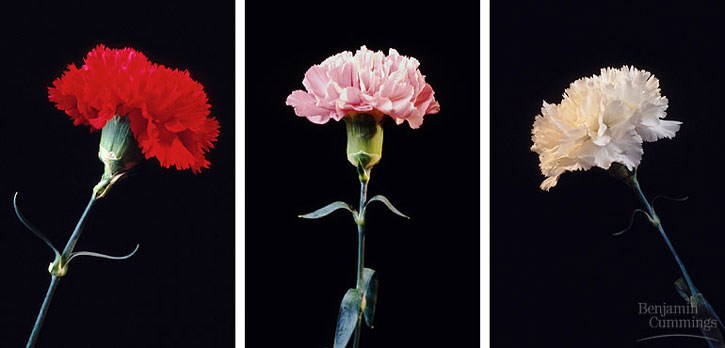 Differences correlate with what they make (different proteins make them different colors)
Differences don’t correlate with what they make; they are pretty much the same stuff, just in a different shape.
Modern Evolutionary Biology 
I. Population Genetics
II. Genes and Development: "Evo-Devo" 
   A. Overview

 - the importance of embryology and development:

In embryological development, we see structures emerging where they did not exist before.  Maybe the evolution of new structures during the history of life ‘emerged’ in the same way, through the evolution and regulation of developmental pathways that gave rise to new structures.
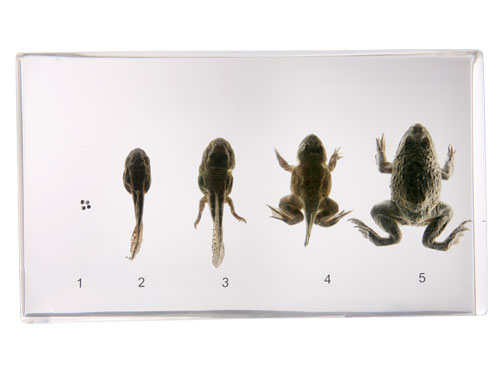 Modern Evolutionary Biology 
I. Population Genetics
II. Genes and Development: "Evo-Devo" 
   A. Overview
   B. Homeotic  Genes
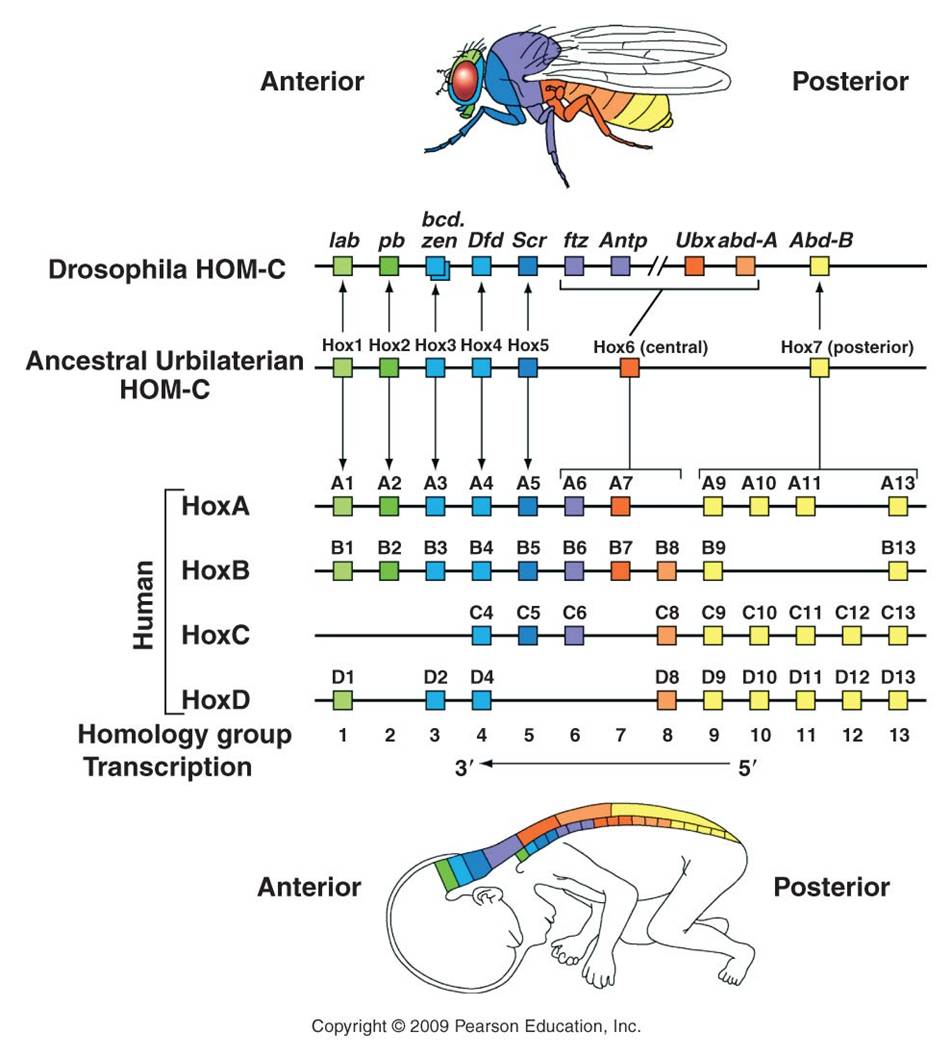 Modern Evolutionary Biology 
I. Population Genetics
II. Genes and Development: "Evo-Devo" 
   A. Overview
   B. Homeotic  Genes
Normal antennae
“antennapedia mutant
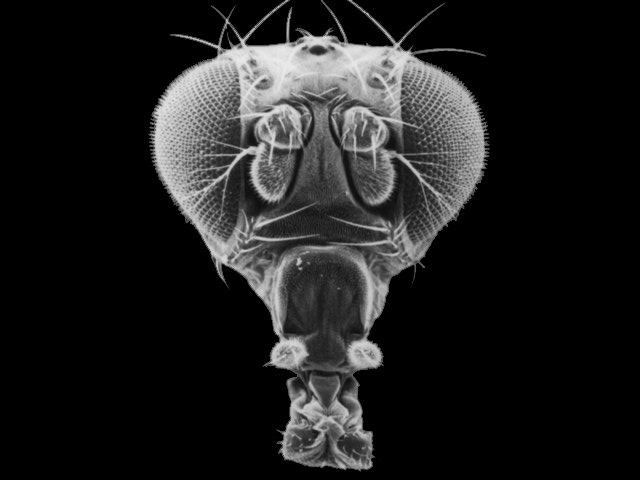 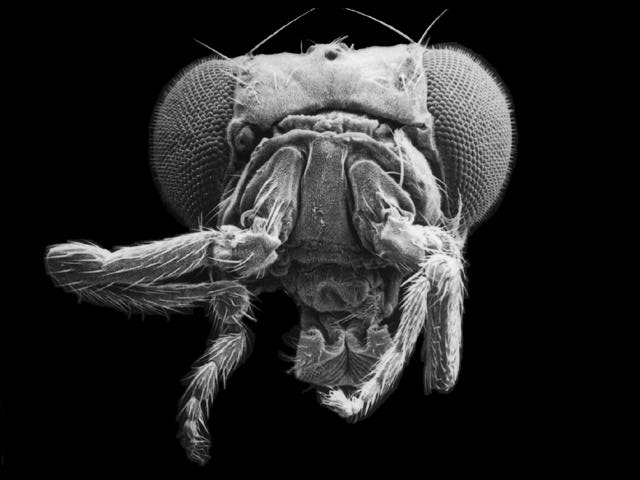 Modern Evolutionary Biology 
I. Population Genetics
II. Genes and Development: "Evo-Devo" 
   A. Overview
   B. Homeotic  Genes
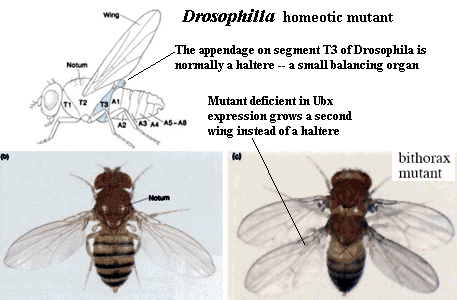 Modern Evolutionary Biology 
I. Population Genetics
II. Genes and Development: "Evo-Devo" 
   A. Overview
   B. Homeotic  Genes
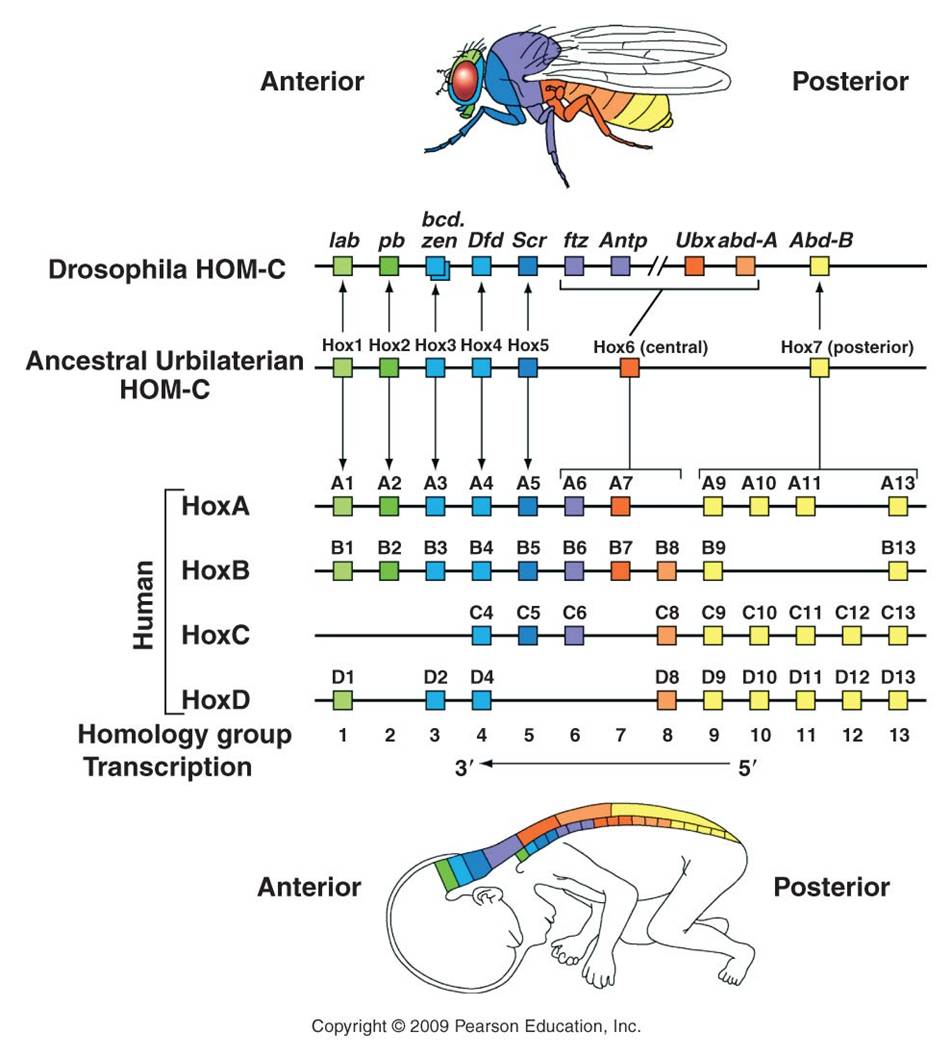 Modern Evolutionary Biology 
I. Population Genetics
II. Genes and Development: "Evo-Devo" 
   A. Overview
   B. Homeotic  Genes
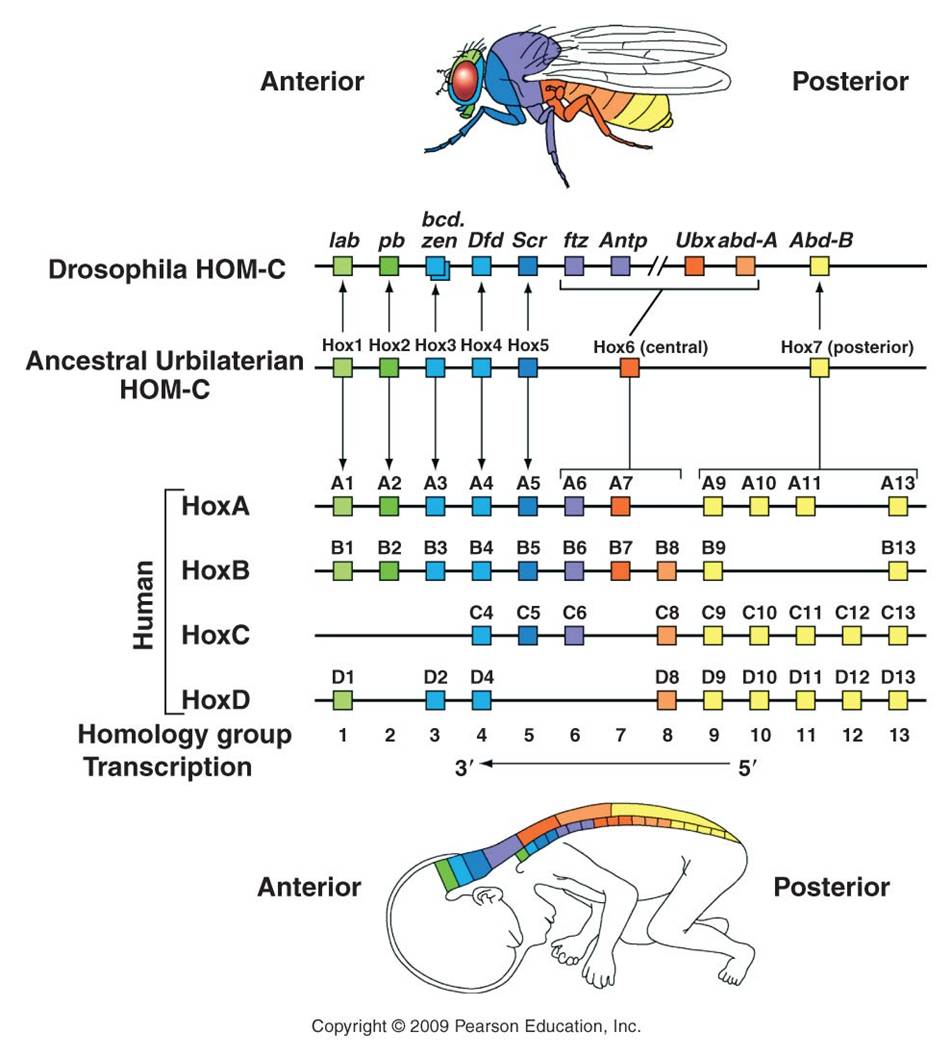 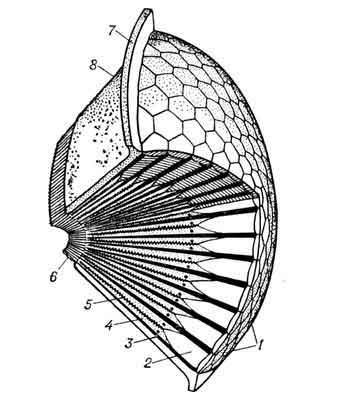 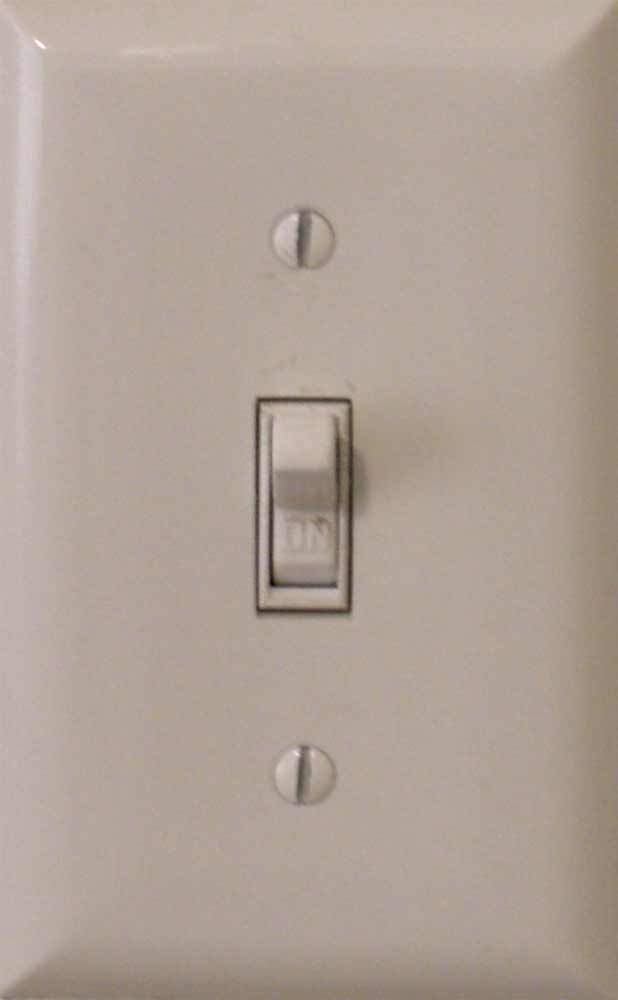 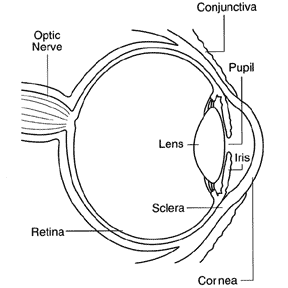 Modern Evolutionary Biology 
I. Population Genetics
II. Genes and Development: "Evo-Devo" 
   A. Overview
   B. Homeotic  Genes
   C. Environmental Effects and Phenotypic Plasticity
   D. Regulation and Selection
   E. Allometry and Speciation
Allometry – difference in growth rates of different body parts – causes change in body proportionality
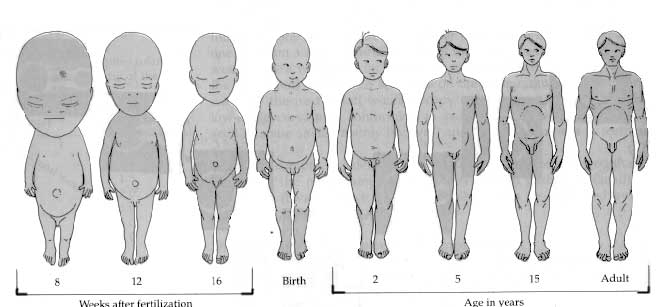 Modern Evolutionary Biology 
I. Population Genetics
II. Genes and Development: "Evo-Devo" 
   A. Overview
   B. Homeotic  Genes
   C. Environmental Effects and Phenotypic Plasticity
   D. Regulation and Selection
   E. Allometry and Speciation
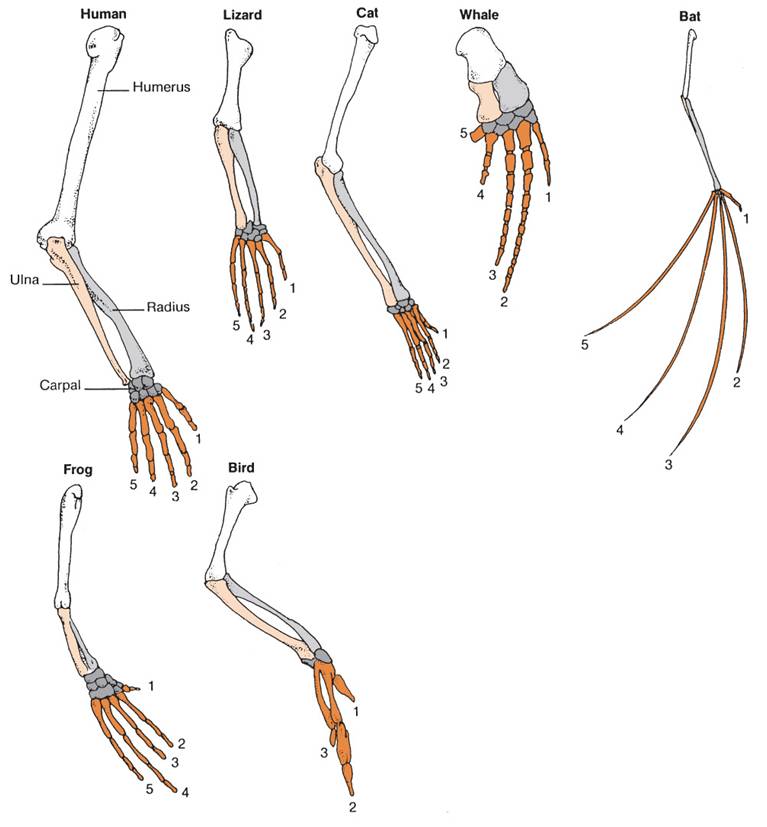 Allometry – difference in growth rates of different body parts – causes change in body proportionality
II. Genes and Development: "Evo-Devo" 
   A. Overview
   B. Homeotic  Genes
   C. Environmental Effects and Phenotypic Plasticity
   D. Allometry and Speciation
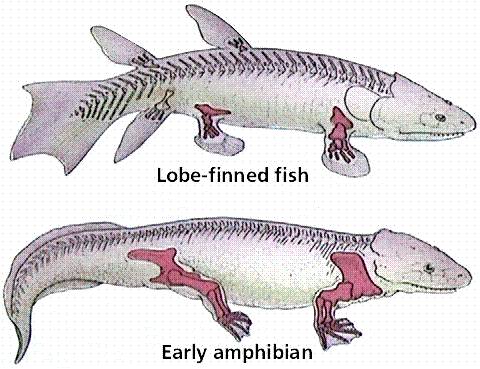 II. Genes and Development: "Evo-Devo" 
   A. Overview
   B. Homeotic  Genes
   C. Environmental Effects and Phenotypic Plasticity
   D. Allometry and Speciation
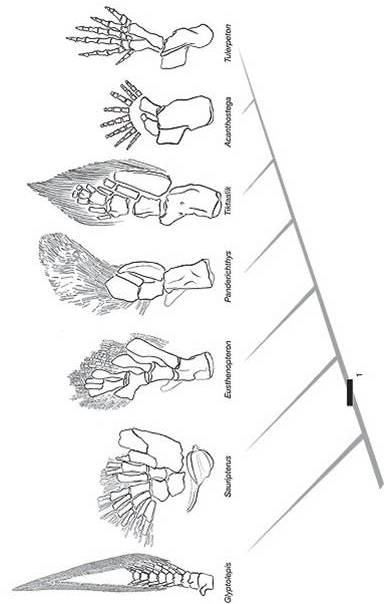 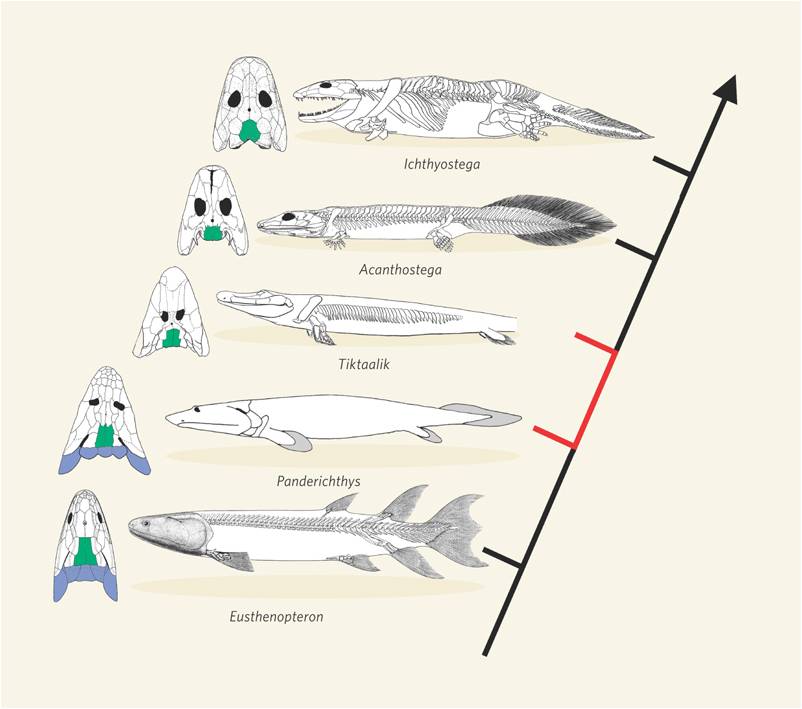 II. Genes and Development: "Evo-Devo" 
   A. Overview
   B. Homeotic  Genes
   C. Environmental Effects and Phenotypic Plasticity
   D. Allometry and Speciation
Sources of Variation
Agents of Change
Selection
Drift
Mutation
Migration
Non-Random Mating
Mutation
Recombination
PHYSIOLOGY
DEVELOPMENT
VARIATION
Modern Evolutionary Biology 

I. Population Genetics
II. Genes and Development: "Evo-Devo"
III. Species
A. Overview
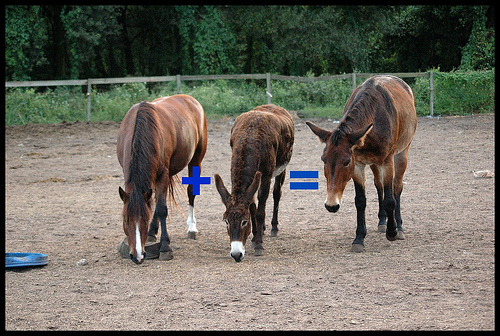 Modern Evolutionary Biology 

I. Population Genetics
II. Genes and Development: "Evo-Devo"
III. Species and Phylogenies 
Overview
What is a Species?
	1. Morphological species concept:
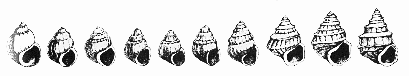 “a species is what a professional taxonomist says it is”
B.  What is a Species?
	1. Morphological species concept:
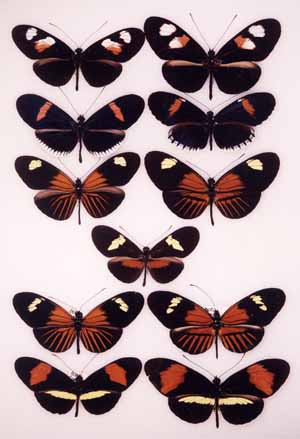 Problems…
Polymorphism
Sibling species
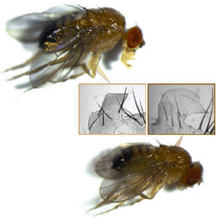 H. erato
H. melpomene
B.  What is a Species?
	1. Morphological species concept:
	2. Biological species concept:

“a group of interbreeding organisms that are reproductively isolated from other such groups” – Ernst Mayr
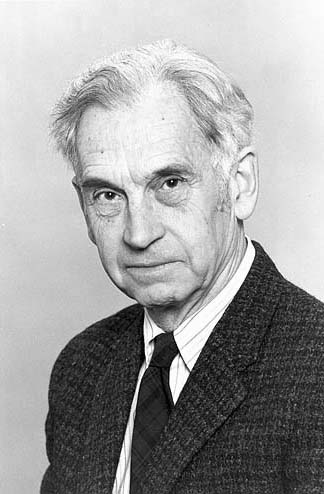 B.  What is a Species?
	1. Morphological species concept:
	2. Biological species concept:

“a group of interbreeding organisms that are reproductively isolated from other such groups”
Problems:

	Asexual species?

	Fossils?

	The process of divergence…
B.  What is a Species?
C. How Does Speciation Occur?
IV. Reconstructing Phylogenies 
A. Fossil Evidence
		1. Radioactive Decay and Geological Clocks
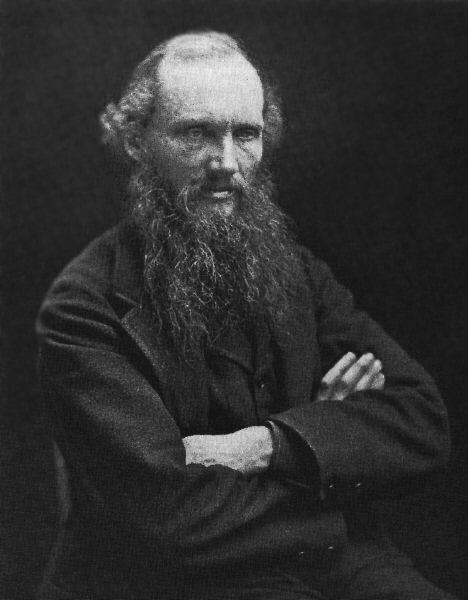 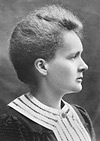 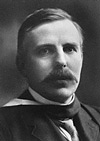 1862 – “Lord Kelvin”
1903 – Marie Curie
1904 - Ernst Rutherford
"The discovery of the radio-active elements, which in their disintegration liberate enormous amounts of energy, thus increases the possible limit of the duration of life on this planet, and allows the time claimed by the geologist and biologist for the process of evolution.“ - Rutherford
IV. Reconstructing Phylogenies 
A. Fossil Evidence
		1. Radioactive Decay and Geological Clocks


- measure amt of parent and daughter isotopes = total initial parental 
- with the measureable1/2 life, determine time needed to decay this fraction 
- K40-Ar40 suppose 1/2 of total is Ar40 = 1.3by 

(Now, you might say "be real"! How can we measure something that is this slow?)

Well, 40 grams of Potassium (K) contains: 
6.0 x 1023 atoms (Avogadro's number, remember that little chemistry tid-bit?). 
So, For 1/2 of them to change, that would be: 
3.0 x 1023 atoms in 1.3 billion years (1.3 x 109) 
So, divide 3.0 x 1023 by 1.3 x 109 = 2.3 X 1014 atoms/year. 
Then, divide 2.3 x 1014 by 365 (3.65 x 102) days per year = 0.62 x 1012 atoms per day ( shift decimal = 6.2 x 1011) 
Then, divide 6.2 x 1011 by 24*60*60 = 86,400 seconds/day: (= 8.64 x 104) = 0.7 x 107 atoms per second 
0.7 x 107 = 7 x 106 = 7 million atoms changing from Potassium to Argon every second!!!
IV. Reconstructing Phylogenies 
A. Fossil Evidence
		1. Radioactive Decay and Geological Clocks
		2. Transitional Fossils
			a. Ichthyostega  and the fish-amphibian transition
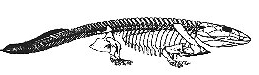 FISH      AMPHIBIANS
Ichthyostega
- Struts in the tailfin (FISH)
- Feet (AMPHIBIANS)
- After fish, before amphibians (just where evolution predicts it should be)
XXX
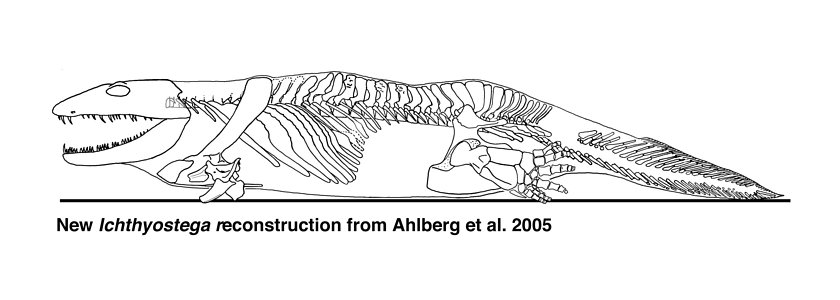 Ichthyostega sp.
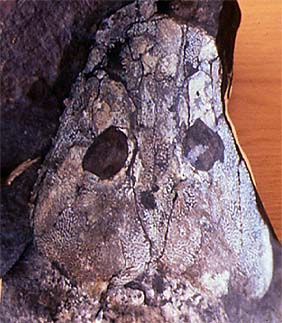 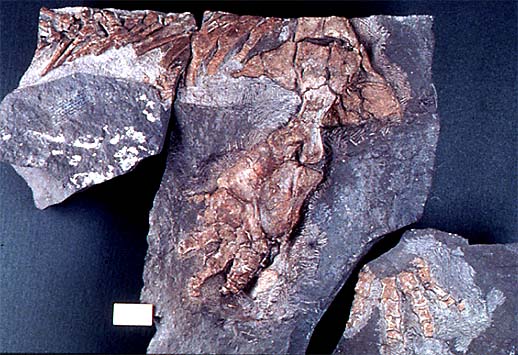 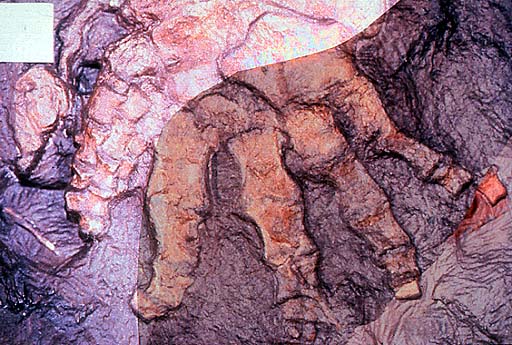 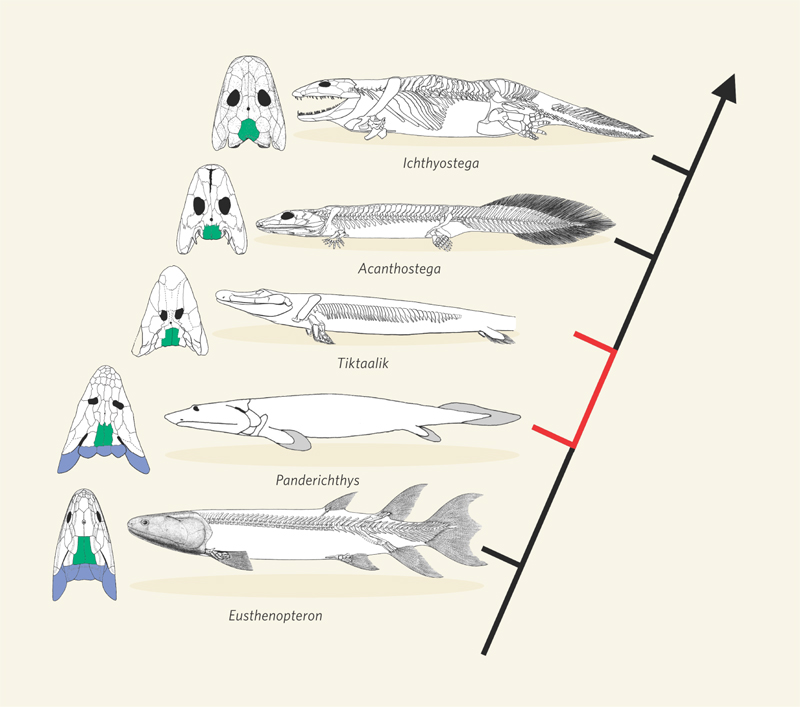 D. Devonian (417-354 mya) 
	 - Placoderms 
	 - Sharks
	 - Lobe-finned Fishes
365 mya
385 mya
IV. Reconstructing Phylogenies 
A. Fossil Evidence
		1. Radioactive Decay and Geological Clocks
		2. Transitional Fossils
			b. The evolution of birds
Archeopteryx lithographica
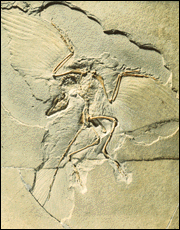 REPTILES      BIRDS
XXX – 150 mya
- Fingers, teeth, tail (Reptiles)
 Feathers (birds)

- After reptiles, before birds (just where evolution predicts it should be)
IV. Reconstructing Phylogenies 
A. Fossil Evidence
		1. Radioactive Decay and Geological Clocks
		2. Transitional Fossils
			b. The evolution of birds
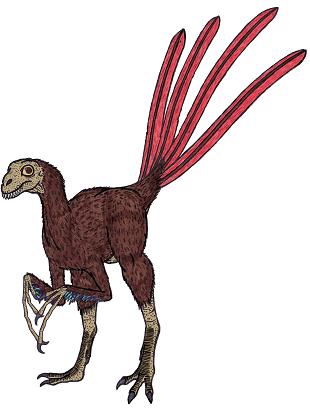 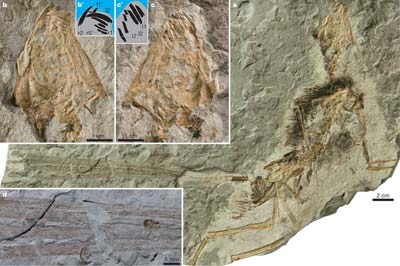 Epidipteryx – 165 mya
IV. Reconstructing Phylogenies 
A. Fossil Evidence
		1. Radioactive Decay and Geological Clocks
		2. Transitional Fossils
			b. The evolution of birds
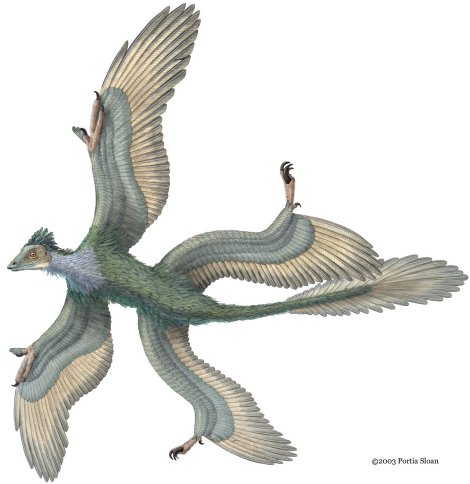 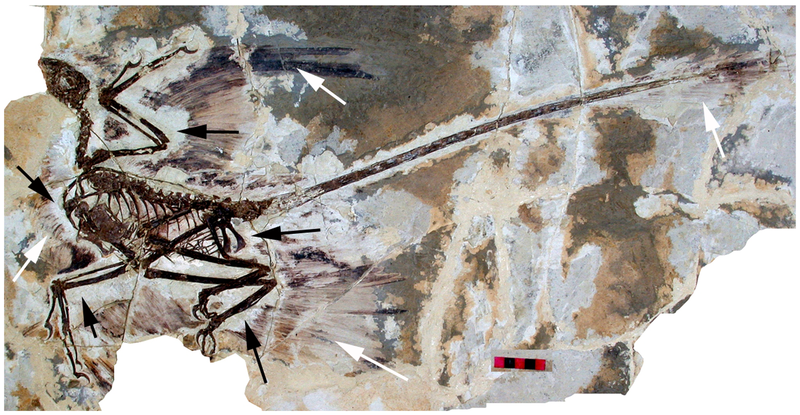 Microraptor – 120 mya
IV. Reconstructing Phylogenies 
A. Fossil Evidence
		1. Radioactive Decay and Geological Clocks
		2. Transitional Fossils
			b. The evolution of birds
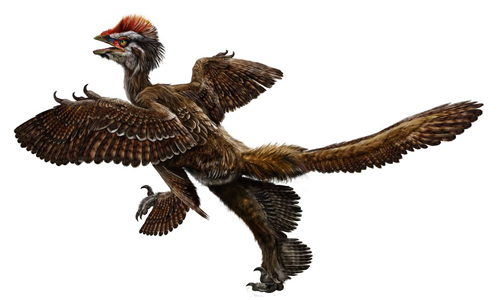 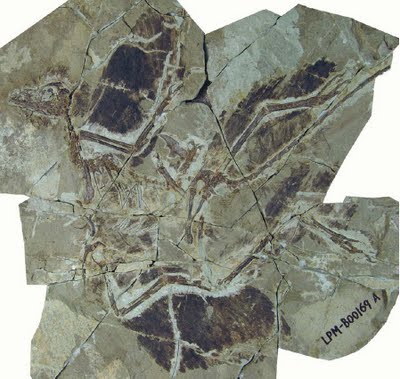 Anchiornis – 160mya
IV. Reconstructing Phylogenies 
A. Fossil Evidence
		1. Radioactive Decay and Geological Clocks
		2. Transitional Fossils
			b. The evolution of birds
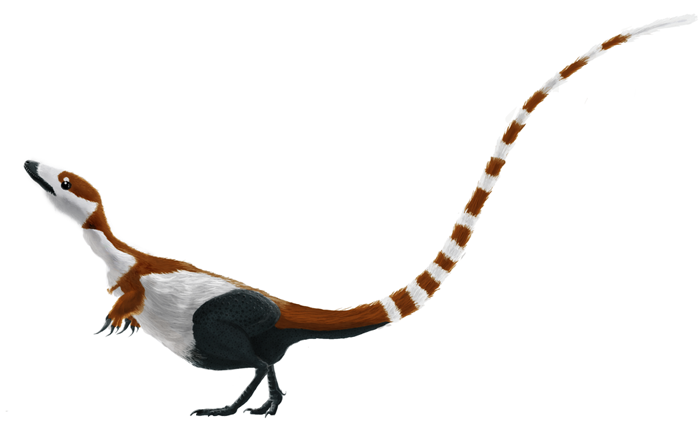 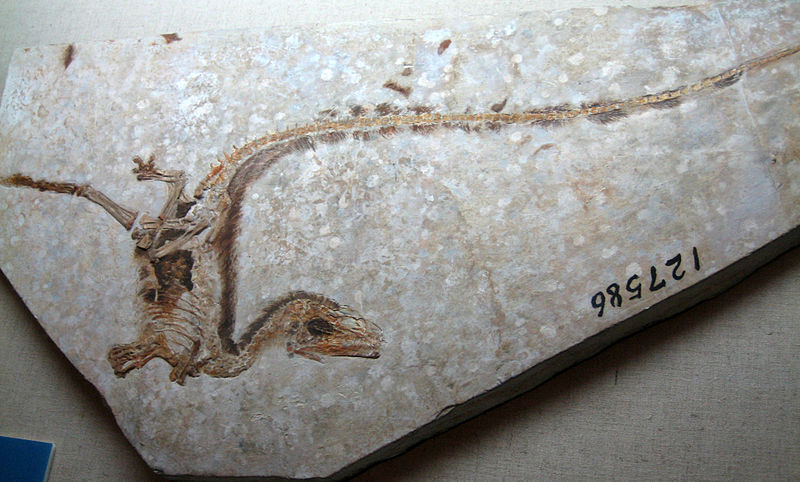 Sinosauropteryx – 120mya
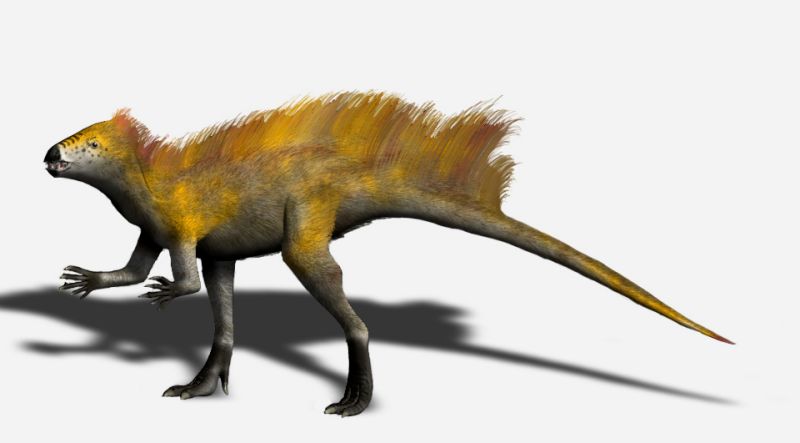 IV. Reconstructing Phylogenies 
A. Fossil Evidence
		1. Radioactive Decay and Geological Clocks
		2. Transitional Fossils
			b. The evolution of birds
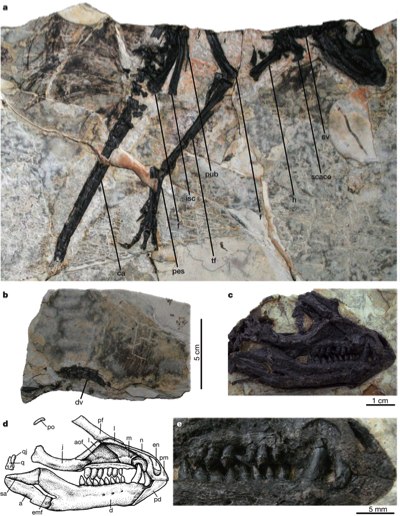 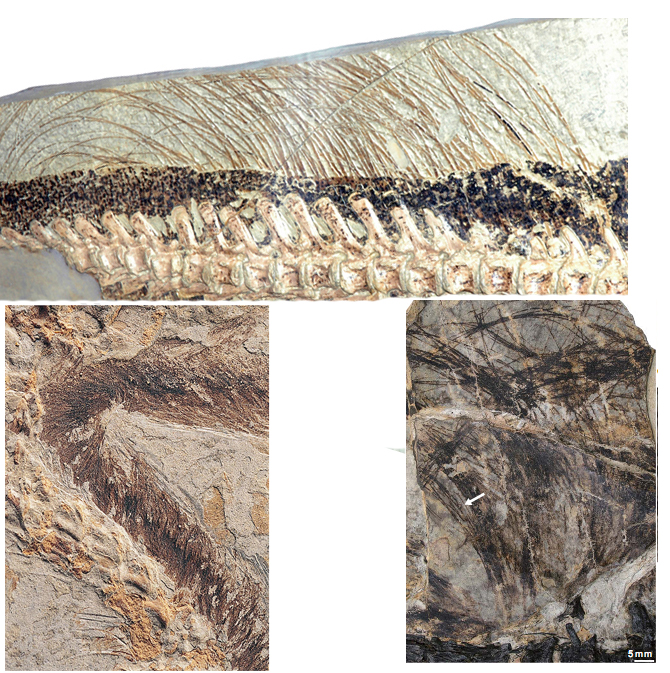 Tianyulong – 200 mya
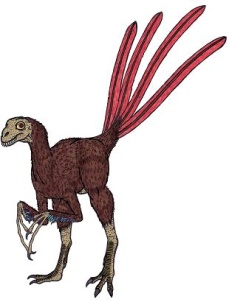 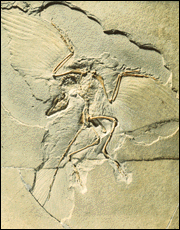 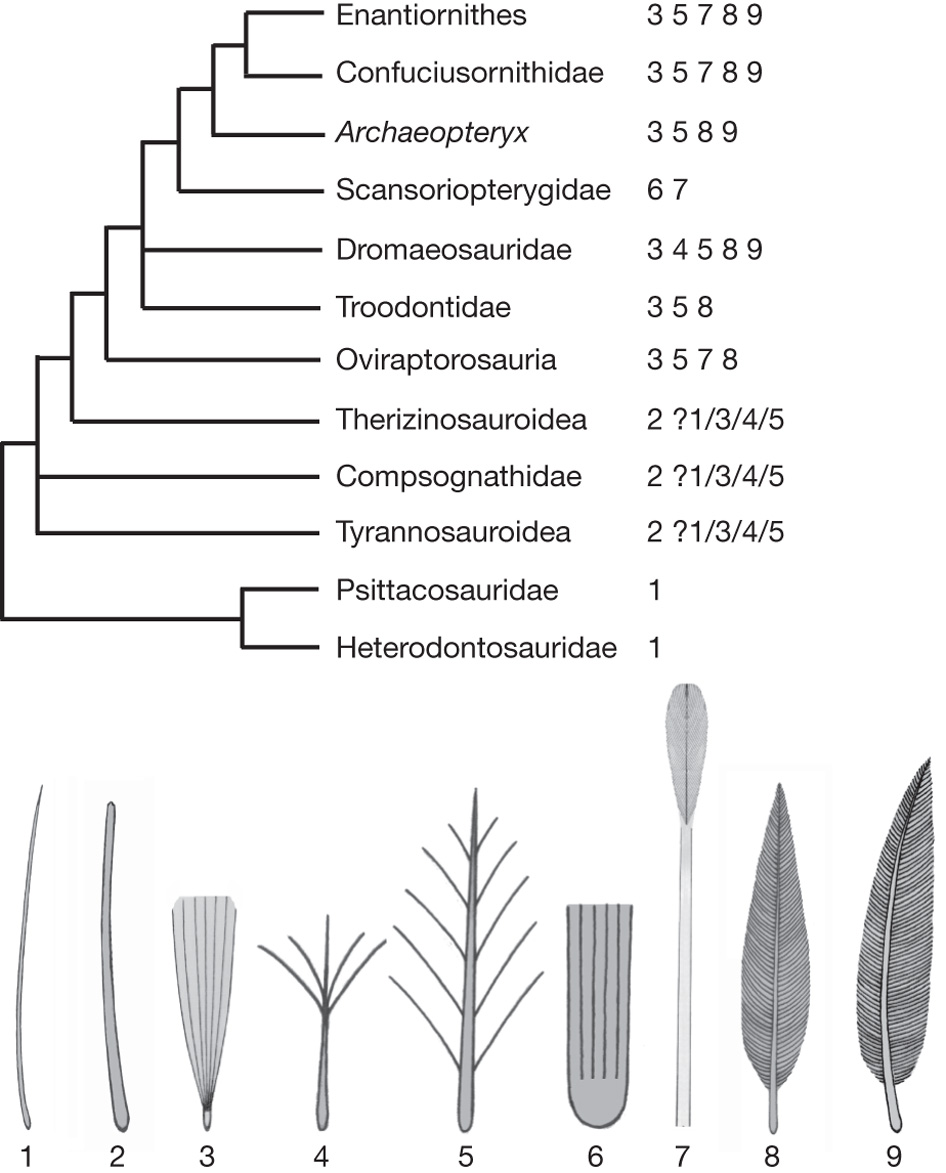 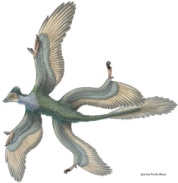 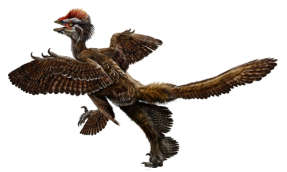 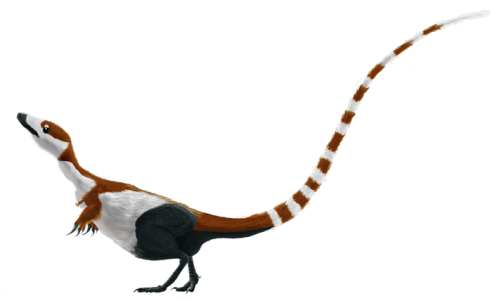 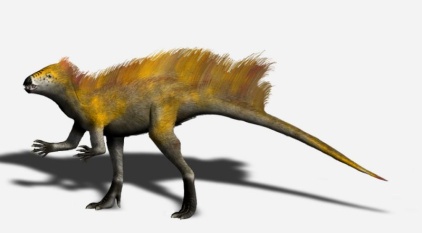 IV. Reconstructing Phylogenies 
A. Fossil Evidence
		1. Radioactive Decay and Geological Clocks
		2. Transitional Fossils
			c. The evolution of mammals
Therapsids
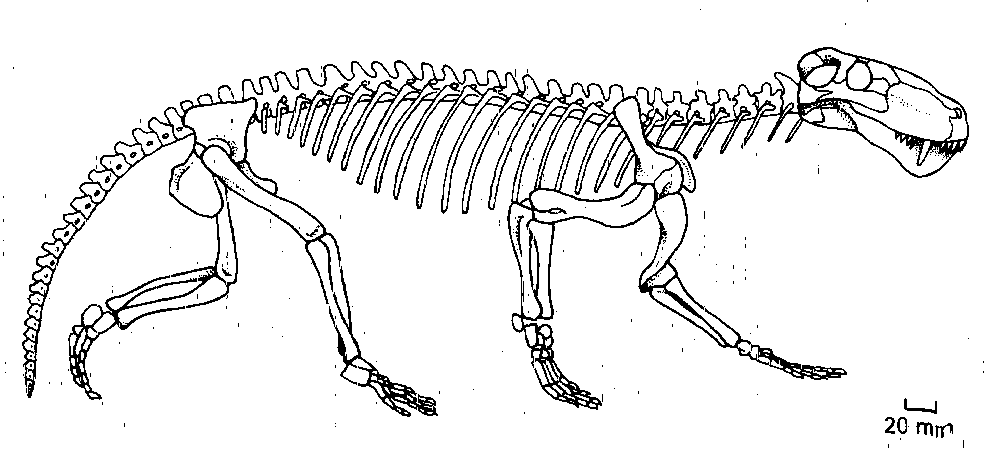 REPTILES      MAMMALS
- Mammalian skeleton
 Intermediate ear
 primitive dentition
- After reptiles, before mammals (just where evolution predicts it should be)
XXX
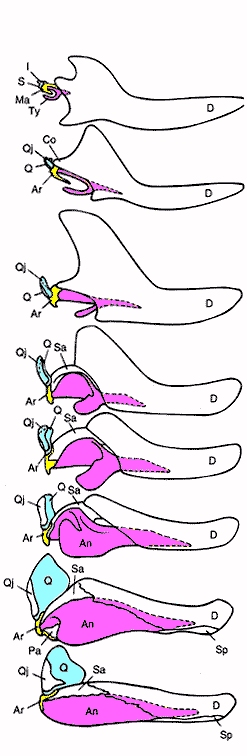 Mammals from the Jurassic (185 mya)
Therapsids from the Permian (280 mya) to the Triassic (200mya)
Pelycosaur Reptiles of the Carboniferous (300 mya)
IV. Reconstructing Phylogenies 
A. Fossil Evidence
		1. Radioactive Decay and Geological Clocks
		2. Transitional Fossils
			d. The evolution of humans
Australopithecines
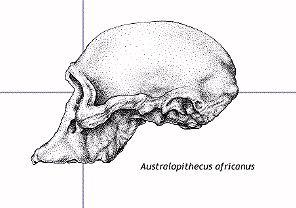 APES      HUMANS
- After apes, before humans (just where evolution predicts it should be)
bipedal (human trait)
 chimp-sized cranial volume
XXX
IV. Reconstructing Phylogenies 
A. Fossil Evidence
		1. Radioactive Decay and Geological Clocks
		2. Transitional Fossils
			d. The evolution of humans
Australopithecines
Australopithecus afarensis
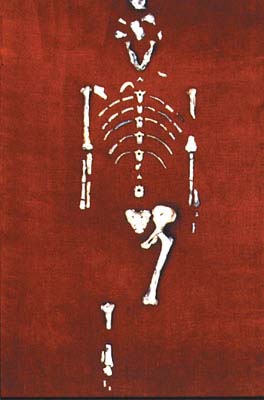 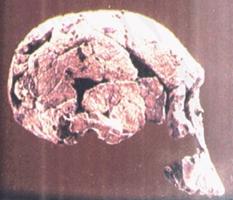 Legs
IV. Reconstructing Phylogenies 
A. Fossil Evidence
		1. Radioactive Decay and Geological Clocks
		2. Transitional Fossils
			d. The evolution of humans
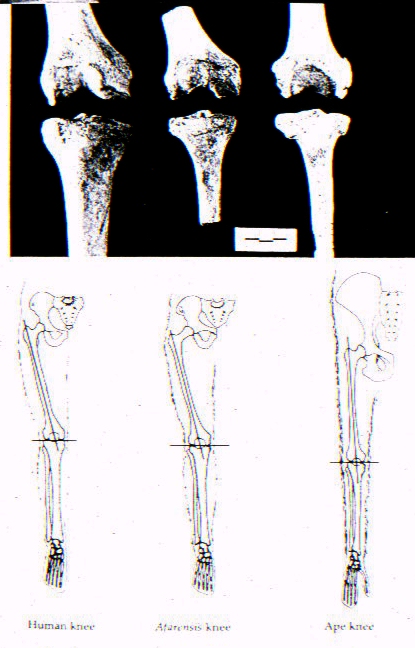 IV. Reconstructing Phylogenies 
A. Fossil Evidence
		1. Radioactive Decay and Geological Clocks
		2. Transitional Fossils
			d. The evolution of humans
Skulls
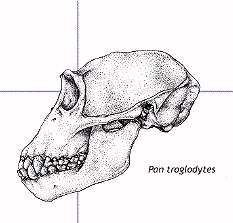 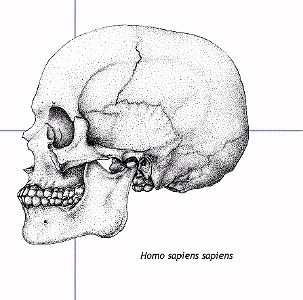 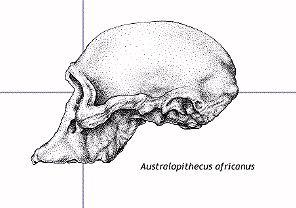 IV. Reconstructing Phylogenies 
A. Fossil Evidence
		1. Radioactive Decay and Geological Clocks
		2. Transitional Fossils
			d. The evolution of humans
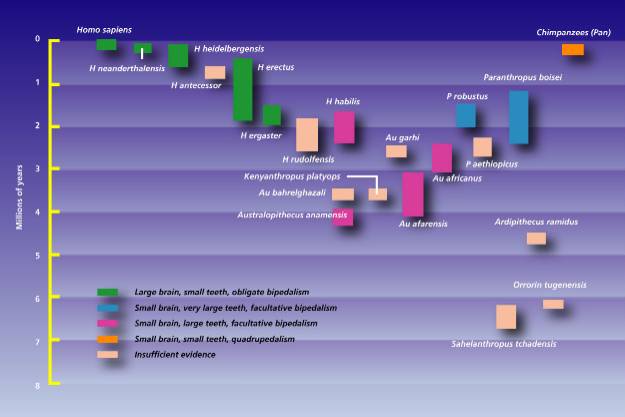 IV. Reconstructing Phylogenies 
A. Fossil Evidence
		1. Radioactive Decay and Geological Clocks
		2. Transitional Fossils
			e. Summary

After 150 years of paleontology in the Darwinian age, we have remarkably good transitional sequences that link all major groups of vertebrates.  This solves Darwin’s dilemma – sequences of intermediates DO exist – and we have found many of them, even though fossilization is a rare event.
IV. Reconstructing Phylogenies 
A. Fossil Evidence
B. Genetic Evidence
		1. Gross Chromosomal Similarities
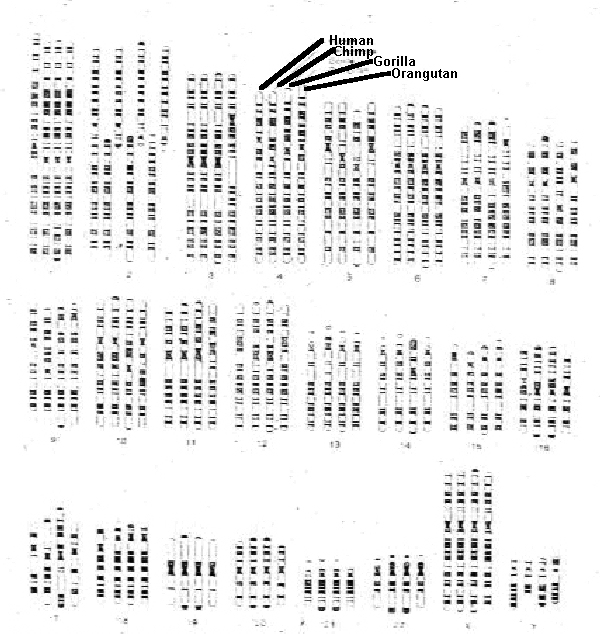 IV. Reconstructing Phylogenies 
A. Fossil Evidence
B. Genetic Evidence
		1. Gross Chromosomal Similarities
		2. Mutational Clocks

	 - mutations tend to accumulate in a DNA sequence at a constant rate… so if we count up the genetic differences between organisms and we know the rate, we can determine how must time must have elapsed for these differences to accumulate. (Time since divergence).
IV. Reconstructing Phylogenies 
A. Fossil Evidence
B. Genetic Evidence
		1. Gross Chromosomal Similarities
		2. Mutational Clocks
		3. Genetic Phylogenies
Stauffer, et al., (2001). J. Hered.
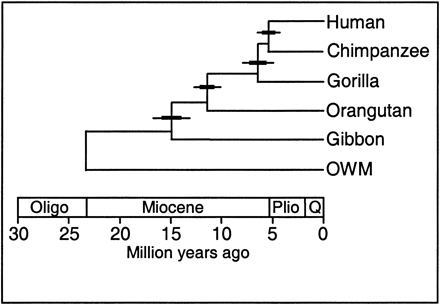 IV. Reconstructing Phylogenies 
A. Fossil Evidence
B. Genetic Evidence
C. Concordant Phylogenies
Testing Evolutionary Theory (yet again)
IF species are descended from common ancestors (like people in a family), and 
IF we know the rate of genetic change (mutation), 
THEN we should be able to compare genetic similarity and predict when common ancestors lived.
AND, if the fossil record is also a product of evolution, THEN the species though to be ancestral to modern groups should exist at this predicted age, too.

In other words, we should be able to compare DNA and protein sequences in living species and predict where, in the sedimentary strata of the Earth’s crust, a third different species should be.
IV. Reconstructing Phylogenies 
A. Fossil Evidence
B. Genetic Evidence
C. Concordant Phylogenies
Clustering analysis based on amino acid similarity across seven proteins from 17 mammalian species.
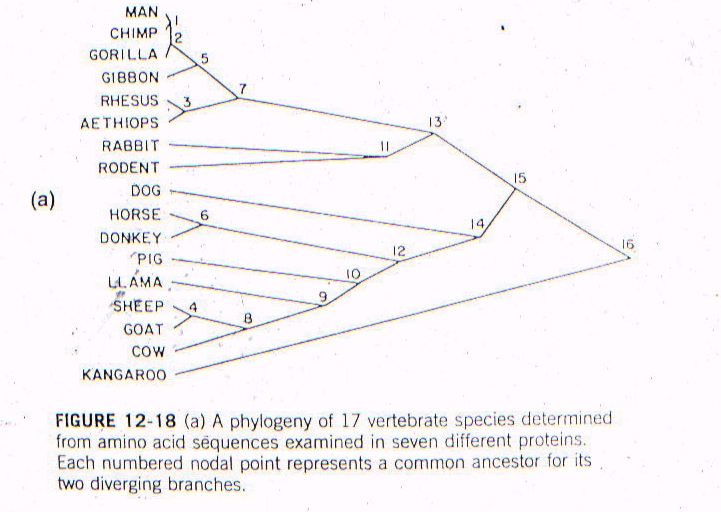 IV. Reconstructing Phylogenies 
A. Fossil Evidence
B. Genetic Evidence
C. Concordant Phylogenies
Now, we date the oldest mammalian fossil, which our evolution hypothesis dictates should be ancestral to all mammals, both the placentals (species 1-16) and the marsupial kangaroo. …. This dates to 120 million years
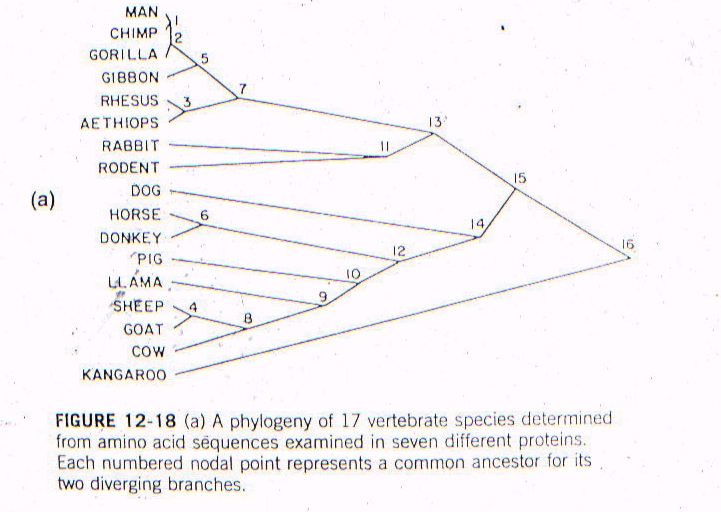 16
IV. Reconstructing Phylogenies 
A. Fossil Evidence
B. Genetic Evidence
C. Concordant Phylogenies
And, through our protein analysis, we already know how many genetic differences (nitrogenous base substitutions) would be required to account for the differences we see in these proteins - 98.
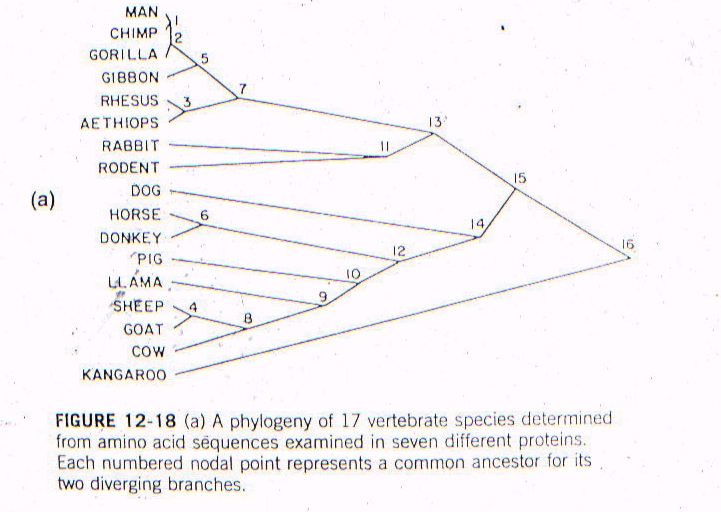 16
C. Concordant Phylogenies
So now we can plot genetic change against time, hypothesizing that this link between placentals and marsupials is ancestral to the other placental mammals our analysis.
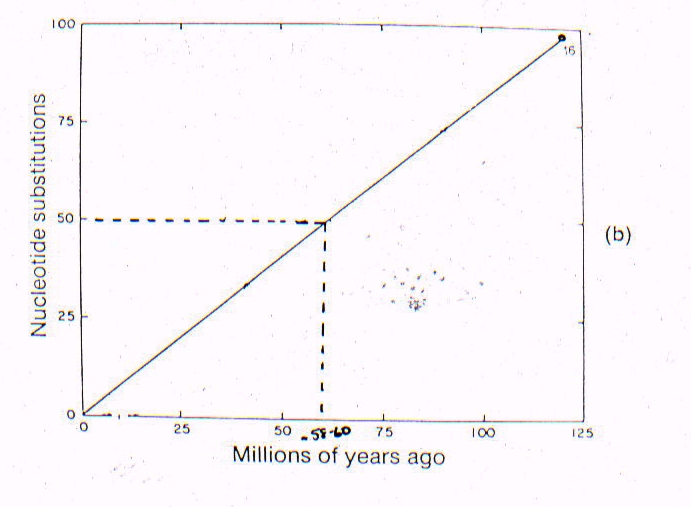 16
C. Concordant Phylogenies
Now we can test a prediction.  IF genetic similarity arises from descent from common ancestors, THEN we can use genetic similarity to predict when common ancestors should have lived...
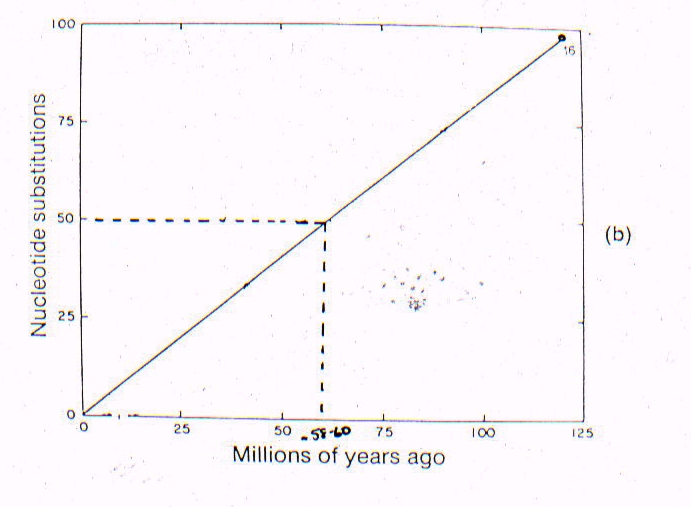 16
C. Concordant Phylogenies
This line represents that prediction.  Organisms with more similar protein sequences (requiring fewer changes in DNA to explain these protein differences) should have more recent ancestors...
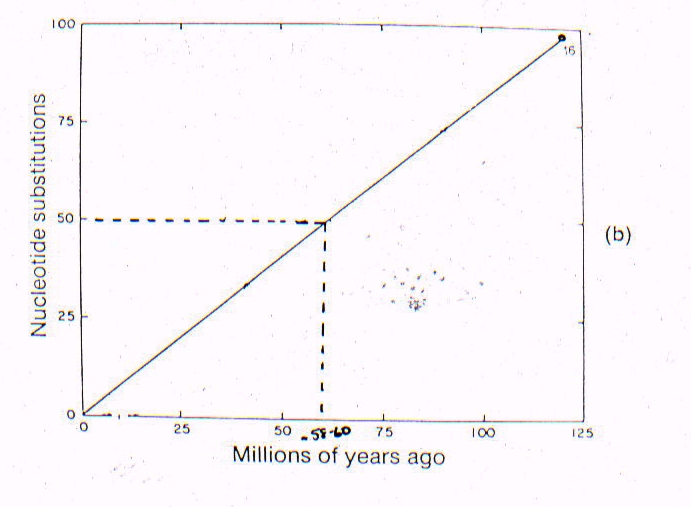 16
And the prediction here becomes even MORE precise.  For example, we can predict that two species, requiring 50 substitutions to explain the differences in their proteins, are predicted to have a common ancestor that lived 58-60 million years ago...
C. Concordant Phylogenies
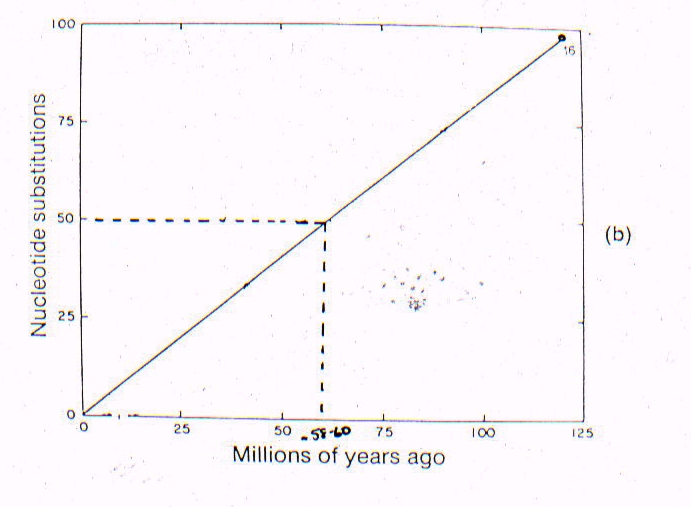 16
C. Concordant Phylogenies
Let’s test that prediction. Rabbits and the rodent differ in protein sequence to a degree requiring a minimum of 50 nucleotide substitutions... Where is the common ancestor in the fossil record?
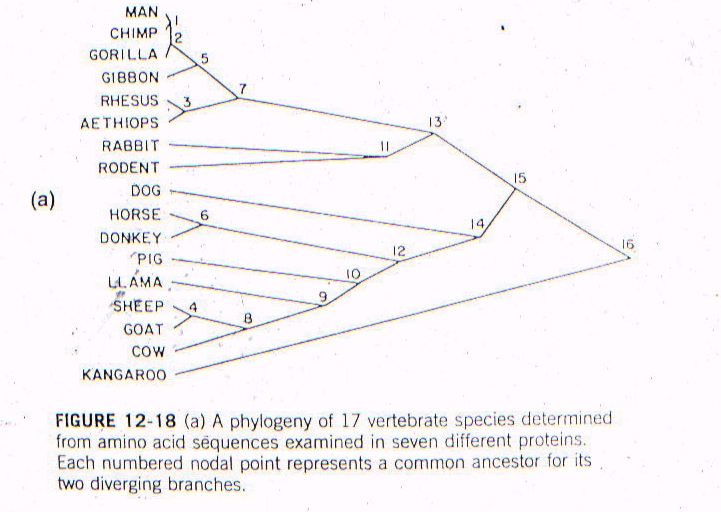 C. Concordant Phylogenies
Just where genetic analysis of two different EXISTING species predicts.
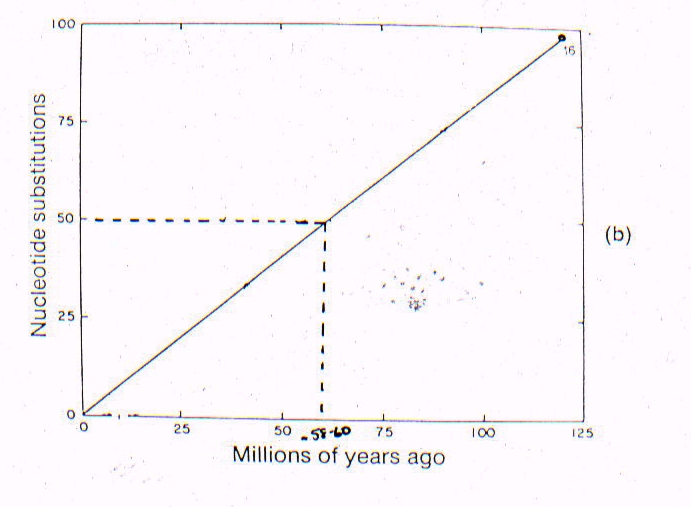 16
C. Concordant Phylogenies
OK, but what about all of our 16 "nodes"? Evolution predicts that they should also exist on or near this line....
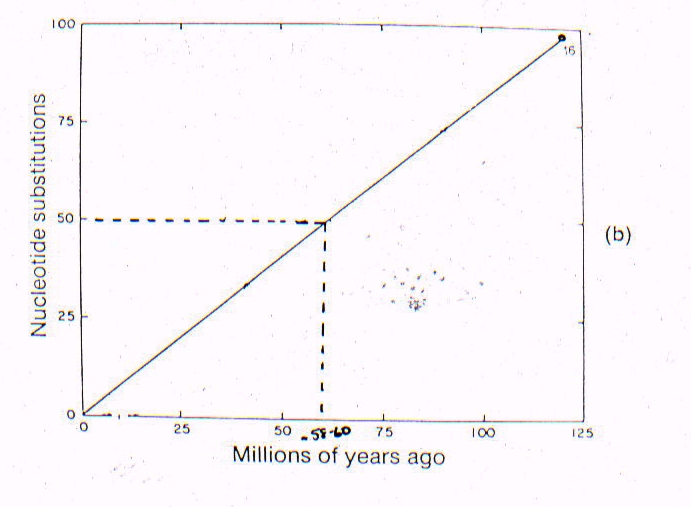 16
C. Concordant Phylogenies
And they are. Certainly to a degree that supports our hypothesis based on evolution.  Tested and supported.
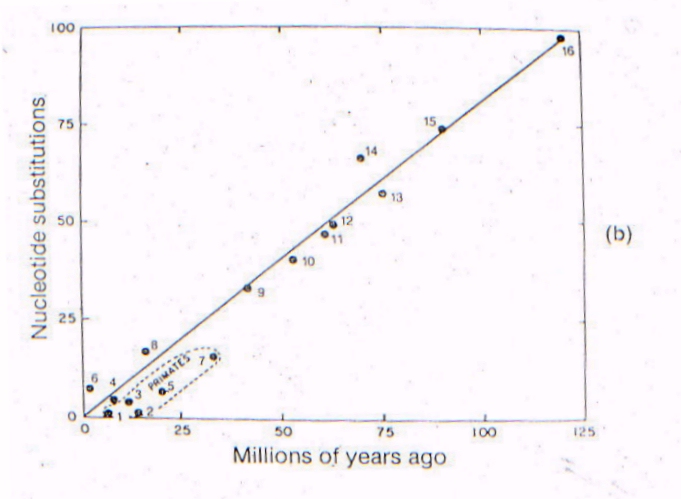 C. Concordant Phylogenies
- We can compare the DNA in existing species and predict where, in the sedimentary layers of the Earth’s crust, a third DIFFERENT species should be.
 - No explanation other than evolution predicts and explains this ability.
Evolution by Common Descent is a tested, predictive theory; like atomic theory or the heliocentric theory.
Modern Evolutionary Biology 

I. Population Genetics
II. Genes and Development: "Evo-Devo"
III. Species
IV. Reconstructing Phylogenies
V. Modern Evolutionary Theory
V. Modern Evolutionary Theory
     A. Peripatric Speciation
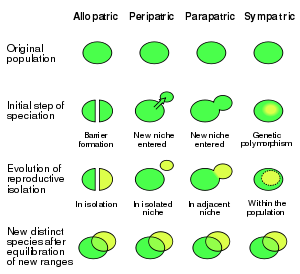 V. Modern Evolutionary Theory
     A. Peripatric Speciation
     B. Punctuated Equilibria – Eldridge and Gould - 1972
- 1972 - Eldridge and Gould - Punctuated Equilibrium
1. Consider a large, well-adapted population
VARIATION
TIME
- 1972 - Eldridge and Gould - Punctuated Equilibrium
1. Consider a large, well-adapted population
Effects of Selection and Drift are small - little change over time
VARIATION
TIME
- 1972 - Eldridge and Gould - Punctuated Equilibrium
2. There are always small sub-populations "budding off" along the periphery of a species range...
VARIATION
TIME
- 1972 - Eldridge and Gould - Punctuated Equilibrium
2. Most will go extinct, but some may survive...
X
VARIATION
X
X
TIME
- 1972 - Eldridge and Gould - Punctuated Equilibrium
2. These surviving populations will initially be small, and in a new environment...so the effects of Selection and Drift should be strong...
X
VARIATION
X
X
TIME
- 1972 - Eldridge and Gould - Punctuated Equilibrium
3. These populations will change rapidly in response...
X
VARIATION
X
X
TIME
- 1972 - Eldridge and Gould - Punctuated Equilibrium
3. These populations will change rapidly in response... and as they adapt (in response to selection), their populations should increase in size (because of increasing reproductive success, by definition).
X
VARIATION
X
X
TIME
- 1972 - Eldridge and Gould - Punctuated Equilibrium
3. As population increases in size, effects of drift decline... and as a population becomes better adapted, the effects of selection decline... so the rate of evolutionary change declines...
X
VARIATION
X
X
TIME
- 1972 - Eldridge and Gould - Punctuated Equilibrium
4. And we have large, well-adapted populations that will remain static as long as the environment is stable...
X
VARIATION
X
X
TIME
- 1972 - Eldridge and Gould - Punctuated Equilibrium
5. Since small, short-lived populations are less likely to leave a fossil, the fossil record can appear 'discontinuous' or 'imperfect'
X
VARIATION
X
X
TIME
- 1972 - Eldridge and Gould - Punctuated Equilibrium
5. Large pop's may leave a fossil....
X
VARIATION
X
X
TIME
- 1972 - Eldridge and Gould - Punctuated Equilibrium
5. Small, short-lived populations probably won't...
X
VARIATION
X
X
TIME
- 1972 - Eldridge and Gould - Punctuated Equilibrium
6. So, the discontinuity  in the fossil record is an expected result of our modern understanding of how evolution and speciation occur...
X
VARIATION
X
X
TIME
- 1972 - Eldridge and Gould - Punctuated Equilibrium
6. both in time (as we see), and in SPACE (as changing populations are probably NOT in same place as ancestral species).
X
VARIATION
X
X
TIME